Feste und Feiertage
 in  Deutschland
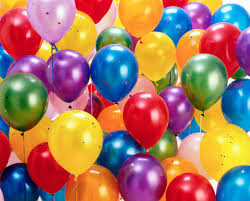 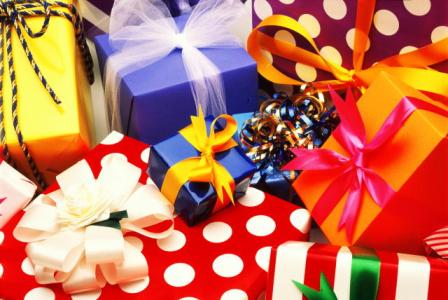 Präsentation vorbereitet:Oxana Bondar
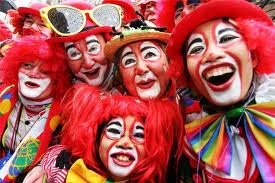 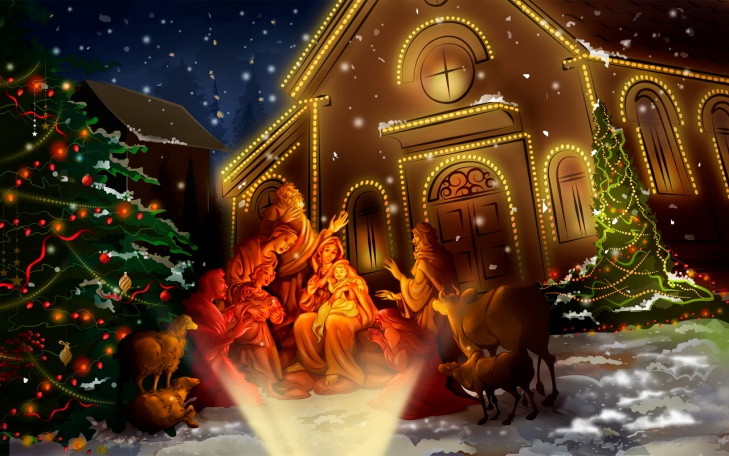 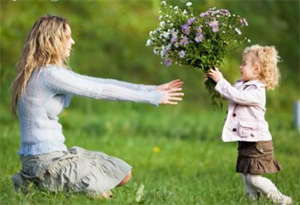 Fasching
Weihnachten
Muttertag
Die größte Feiertage in        Deutschland sind:
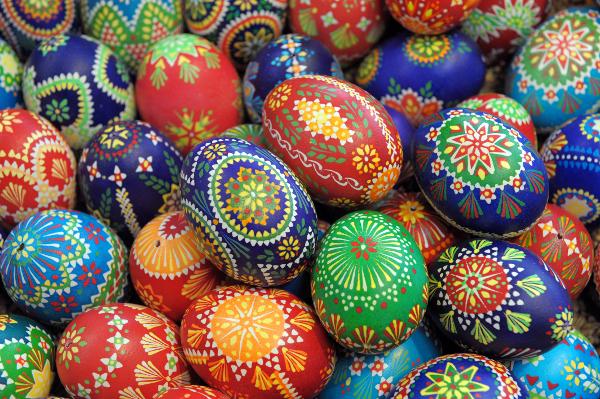 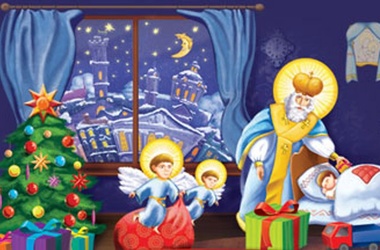 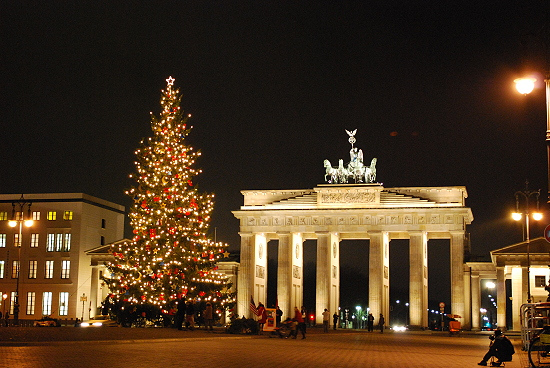 Ostern
Nikolaustag
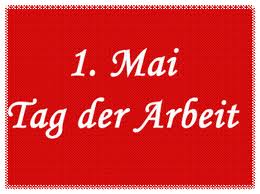 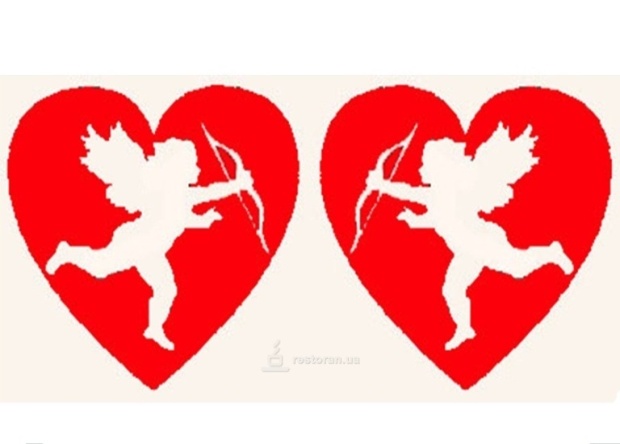 Silvester
Valentinstag
Tag der Arbeit
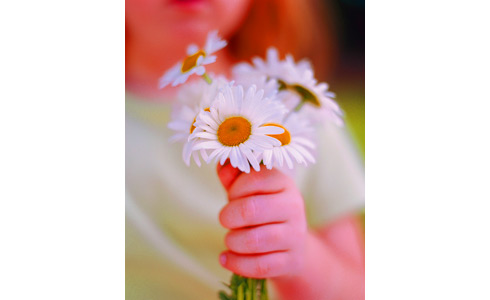 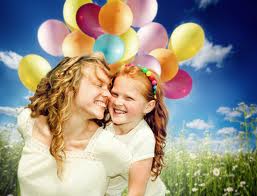 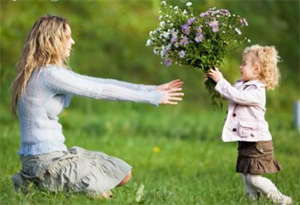 Muttertag
Dieser Tag ist der zweite Sontag im Mai.
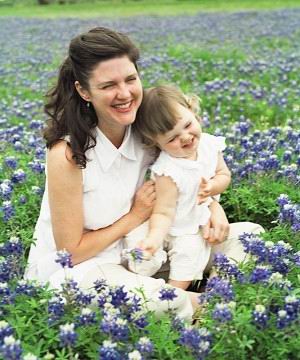 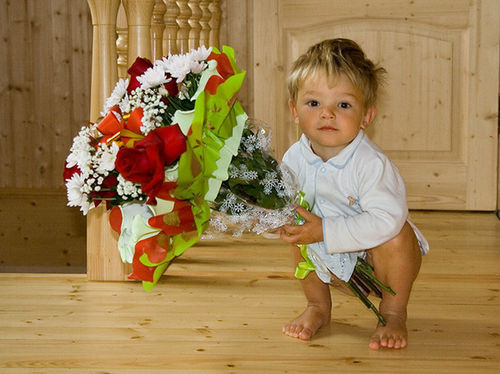 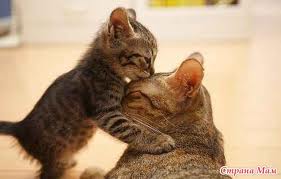 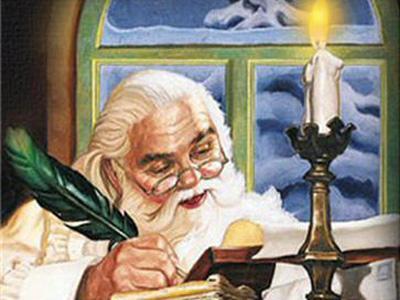 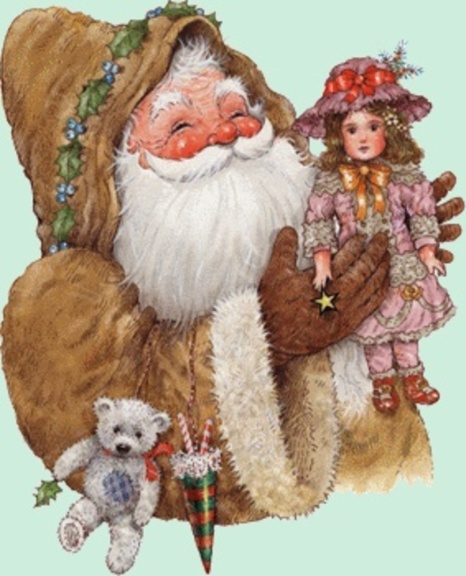 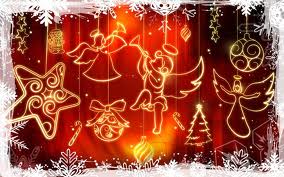 Nikolaustag
Dieses Fest ist am 6. Dezember.
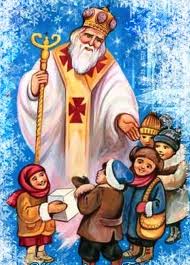 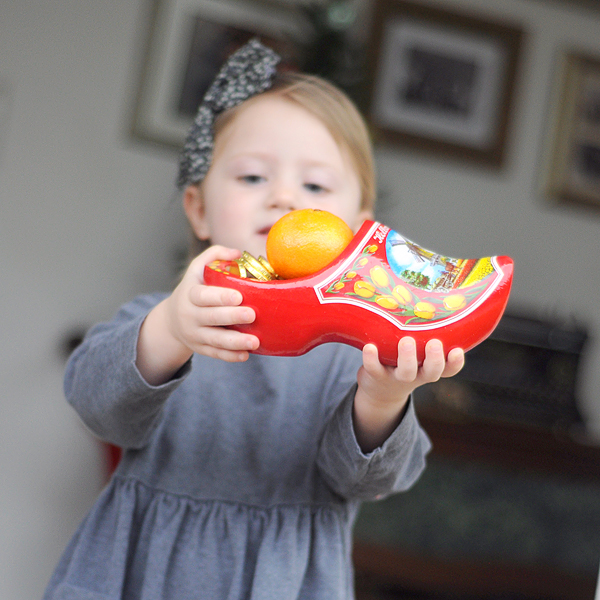 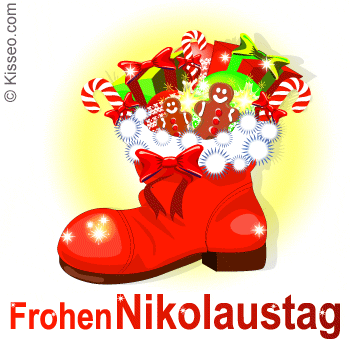 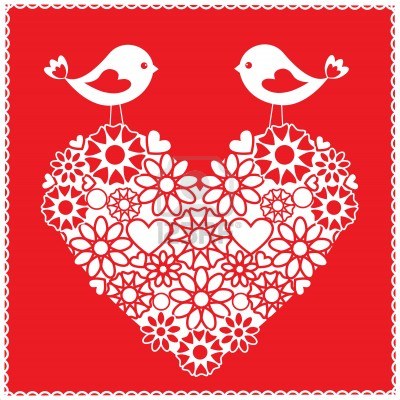 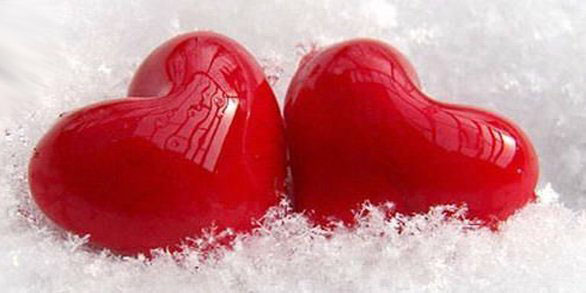 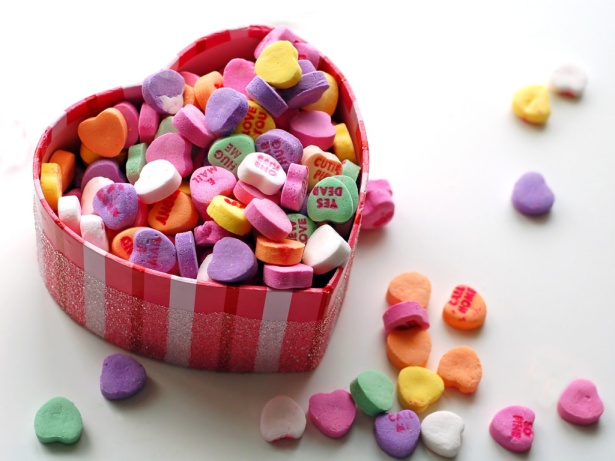 Valentinstag
Dieses Fest ist am 14. Februar.
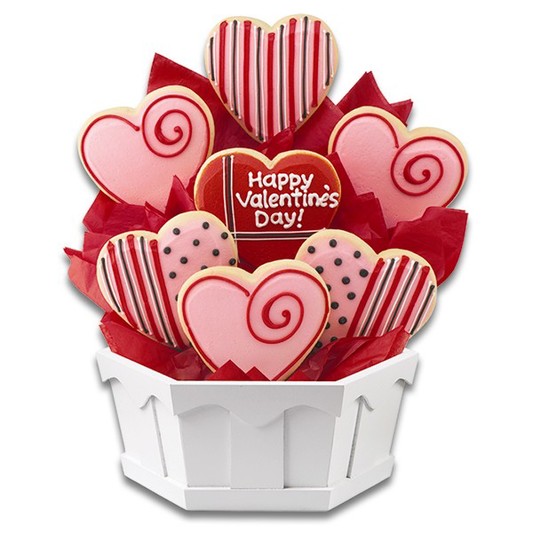 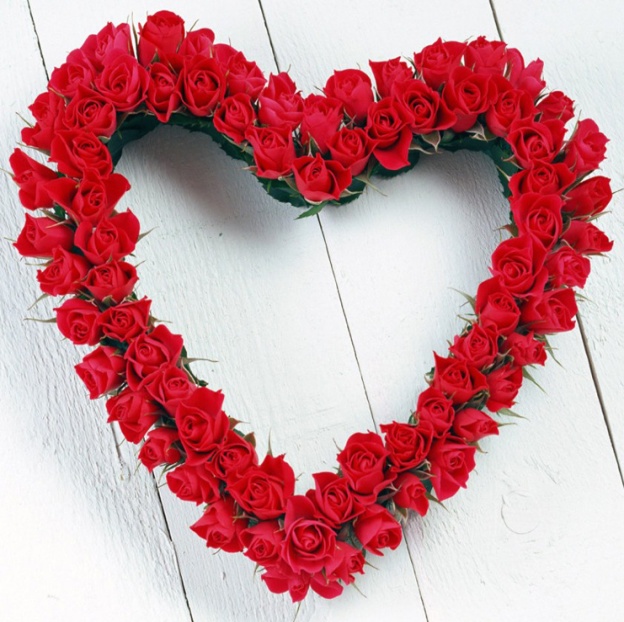 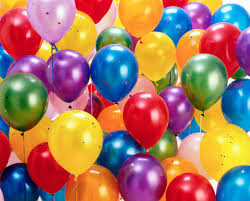 Vielen Dank für Ihre Aufmerksamkeit